Curly caterpillar letters
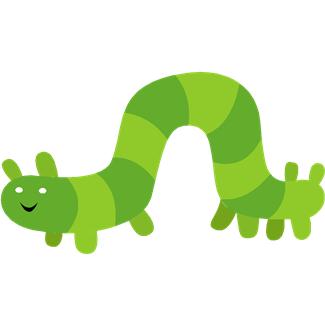 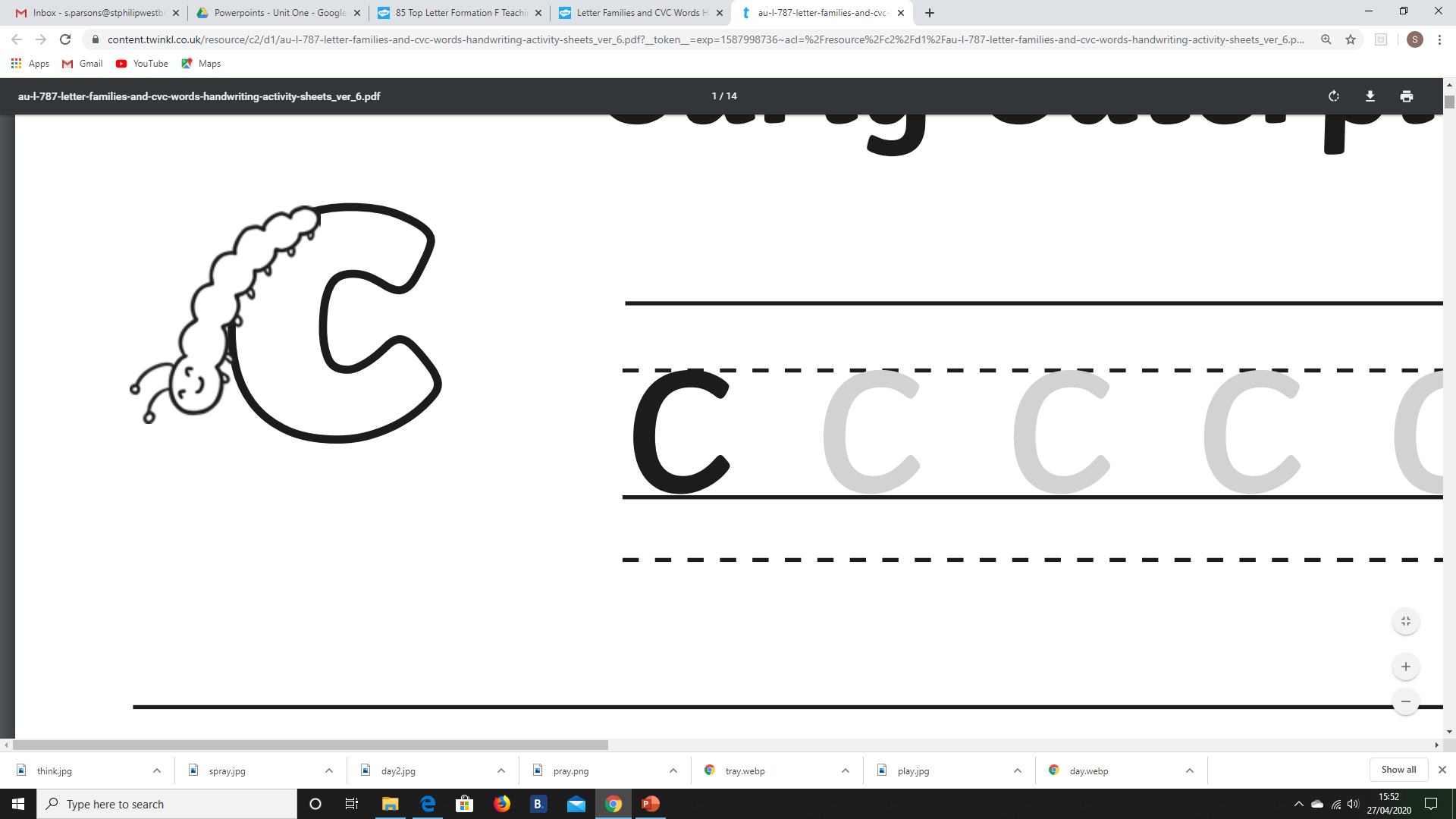 Start at the top, curl back and round.
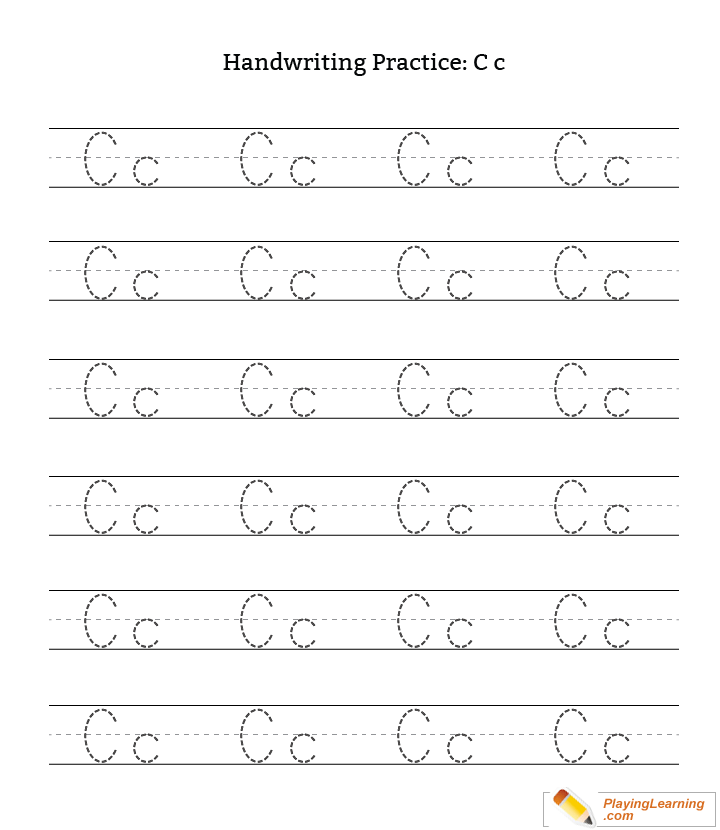 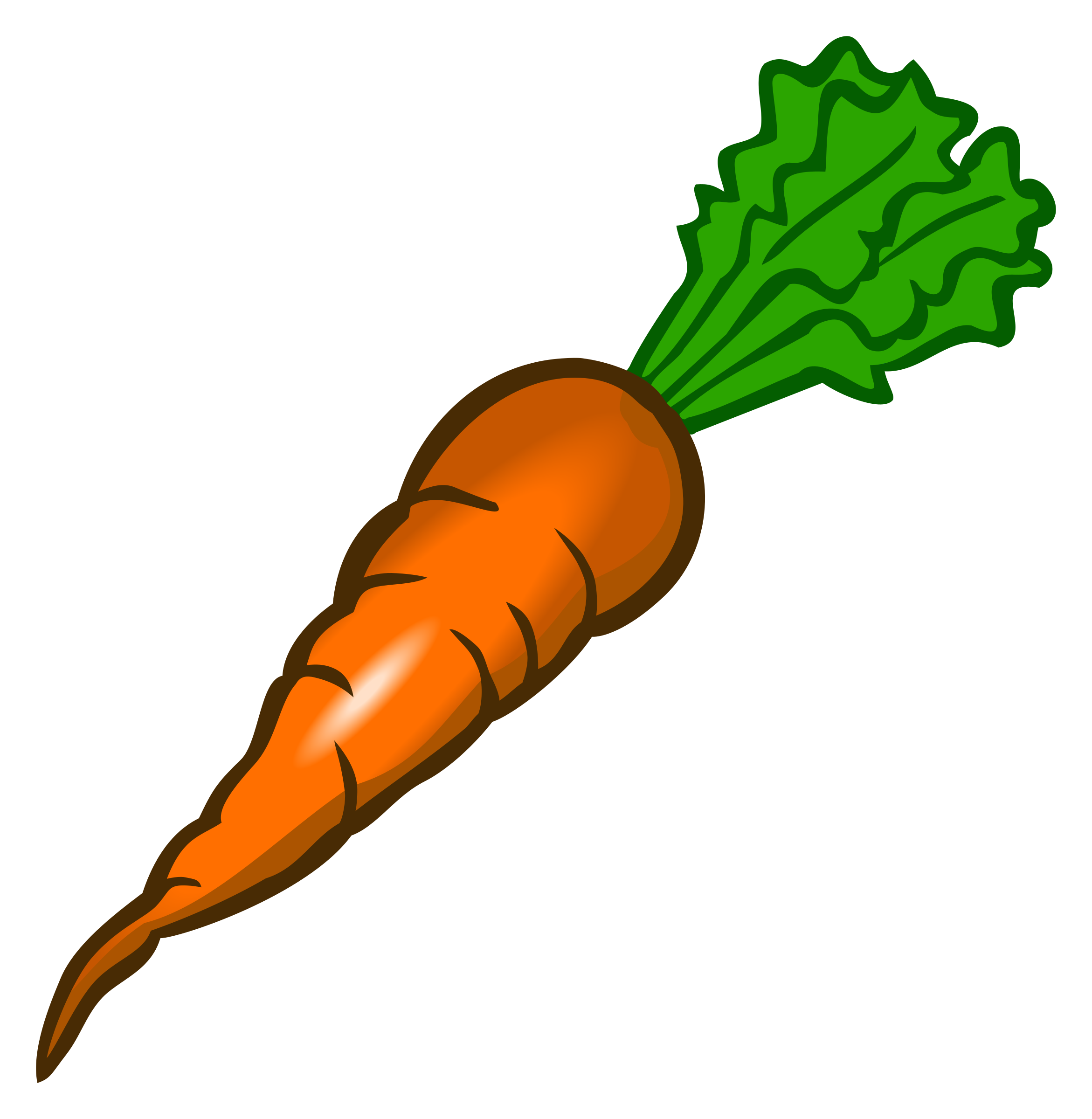 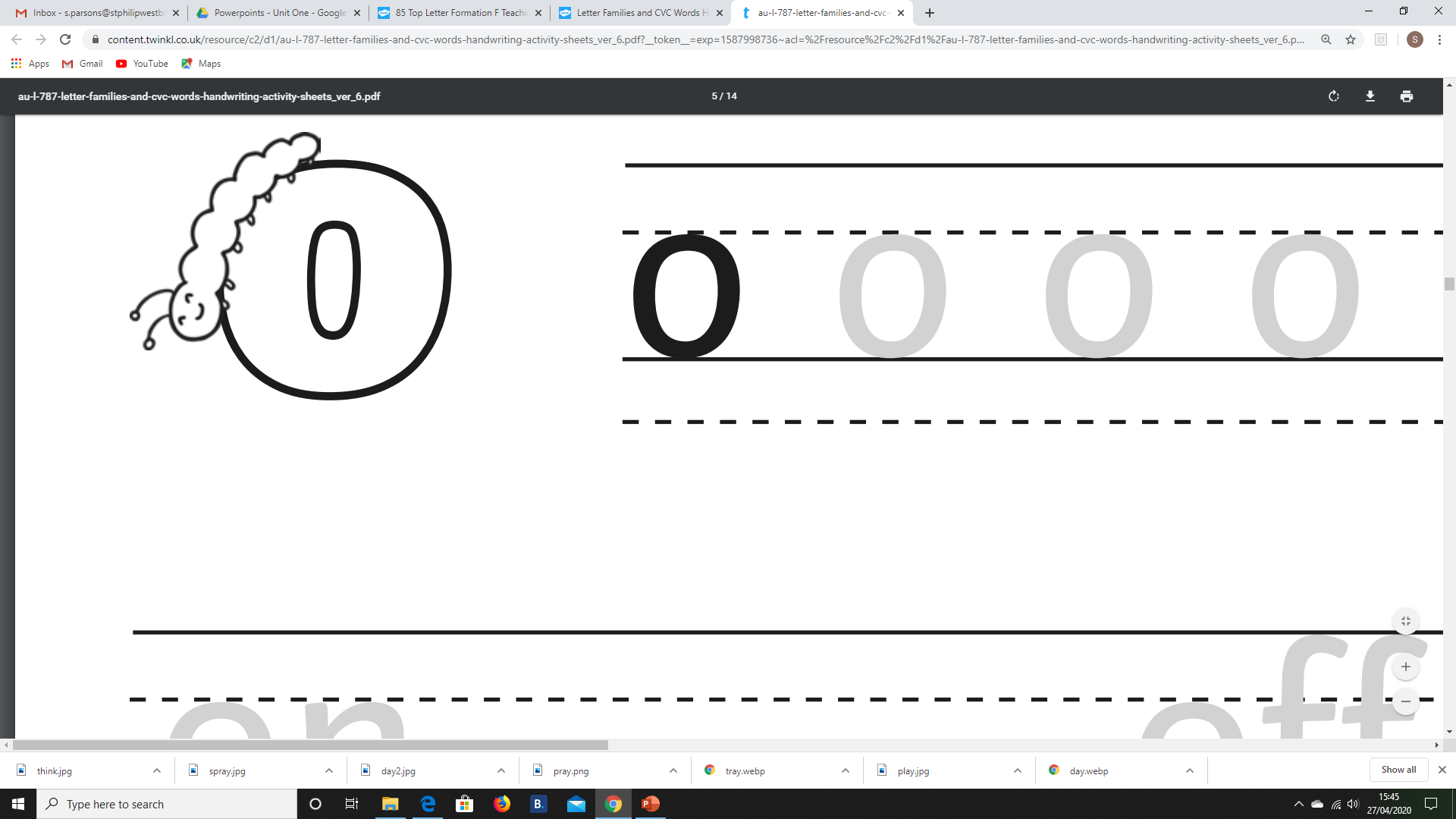 Make a curly c and then join it up.
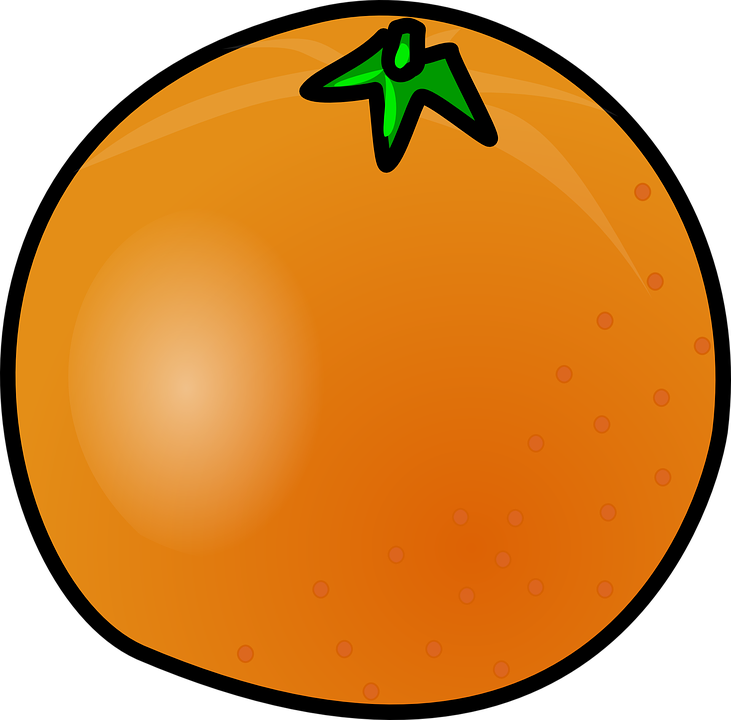 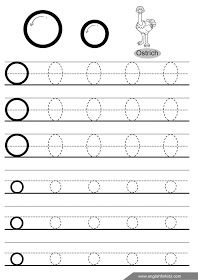 Make a curly c, join it up and give it a tail.
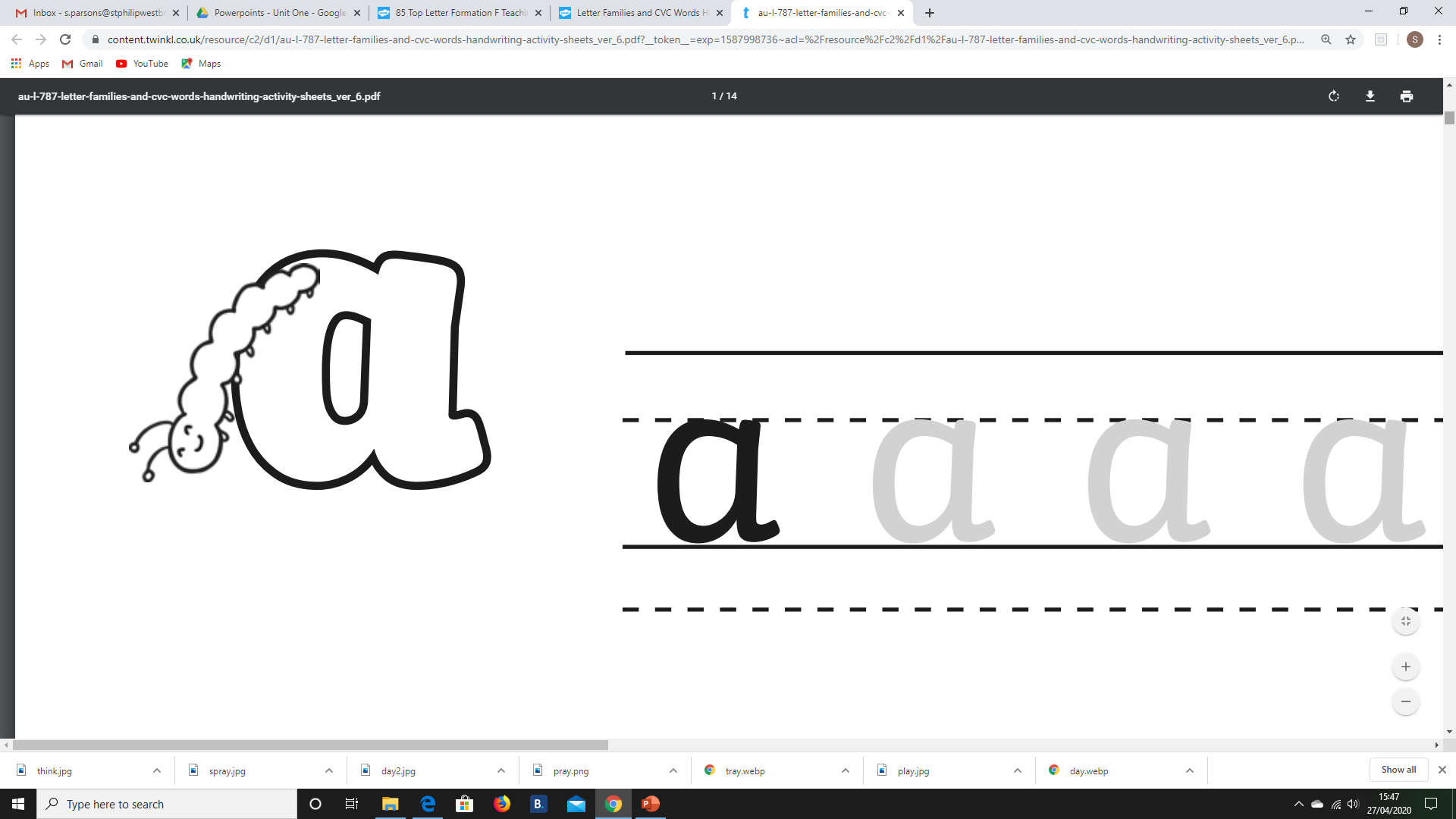 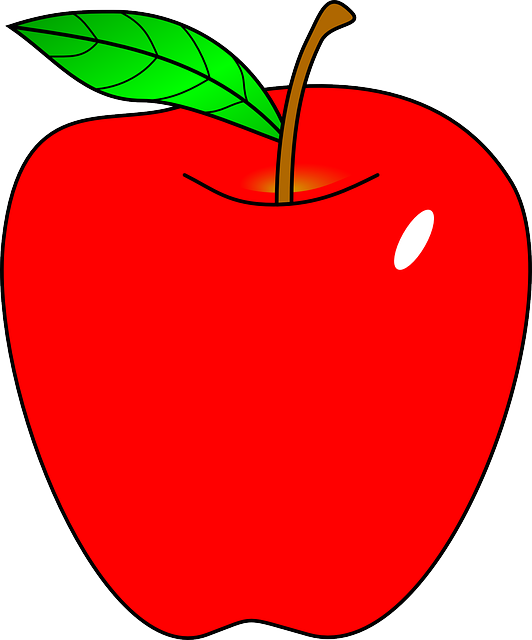 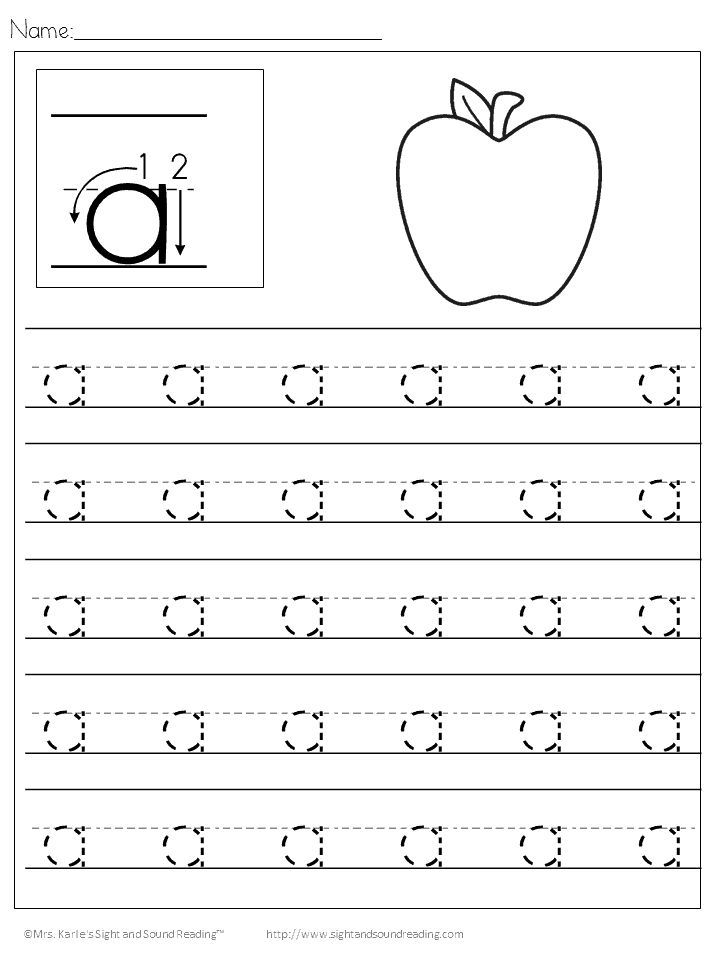 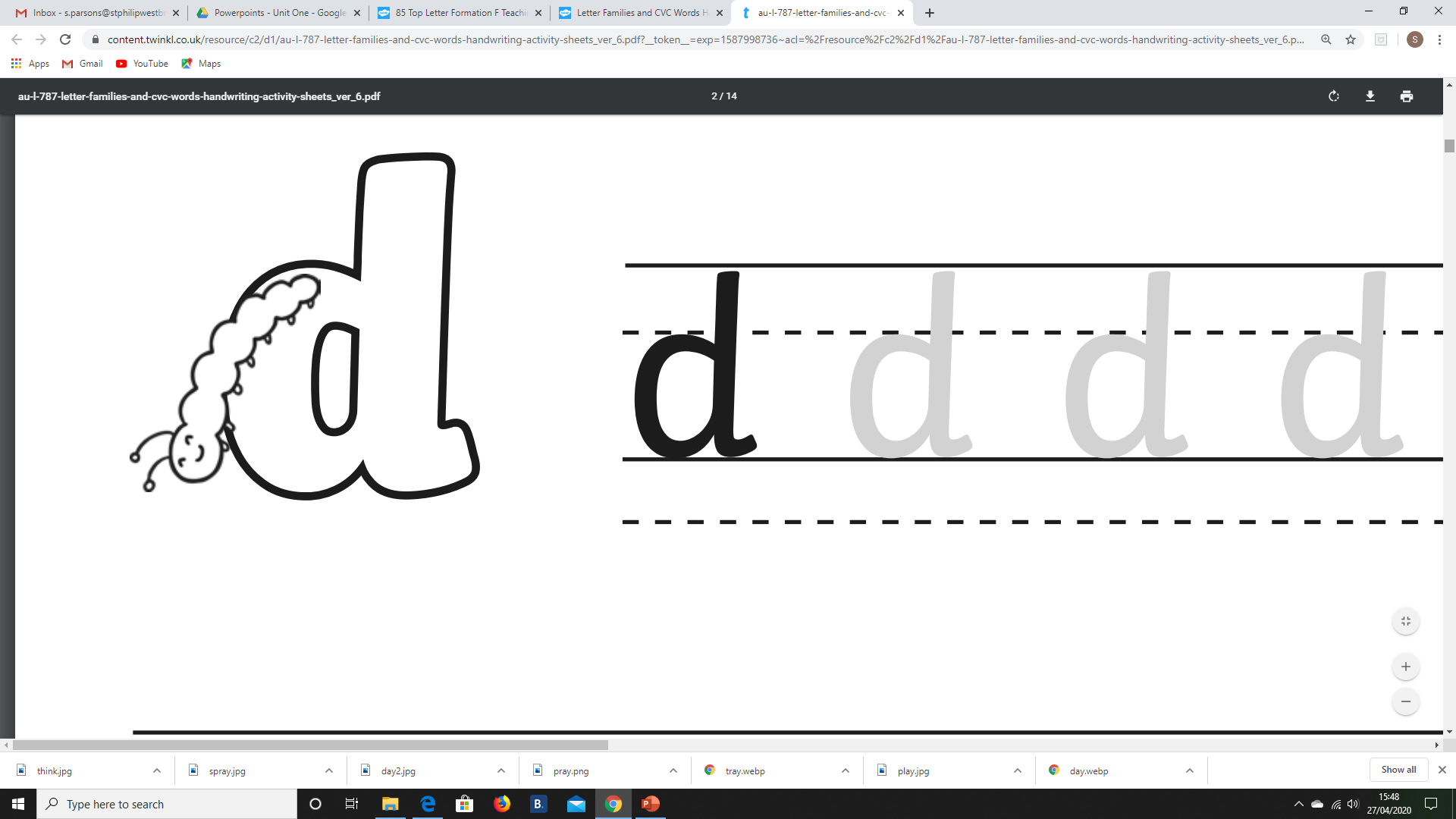 Make a curly c, join it all the way up and keep going, then all the way down.
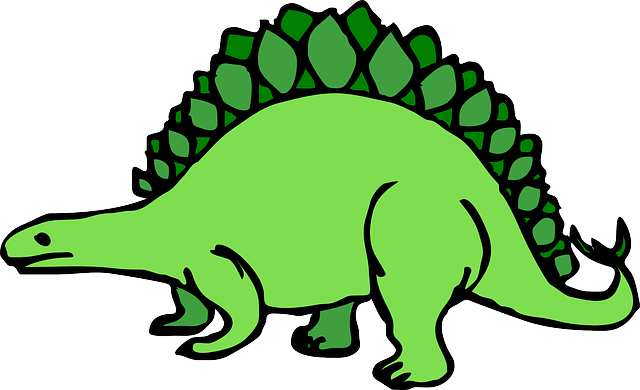 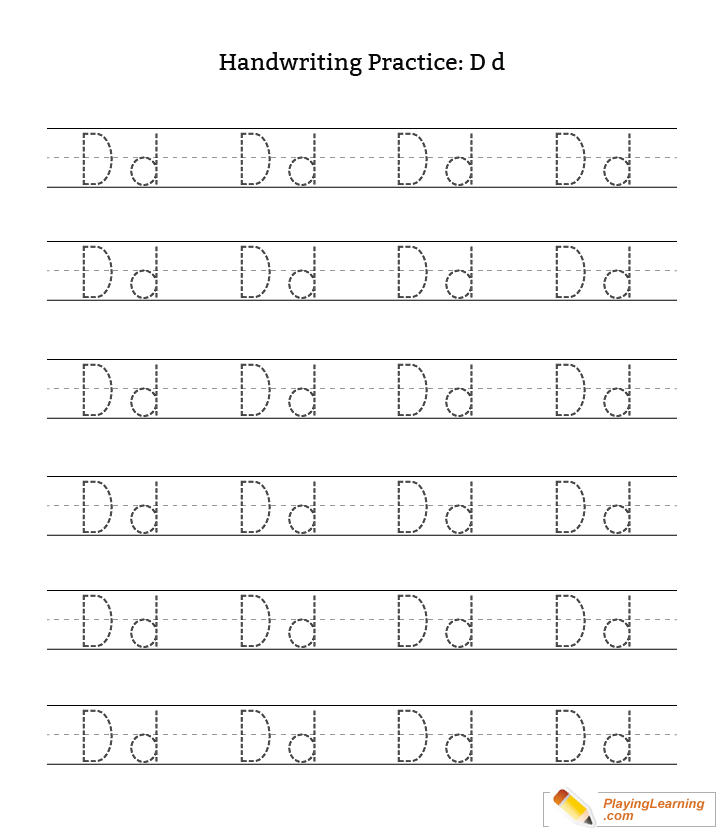 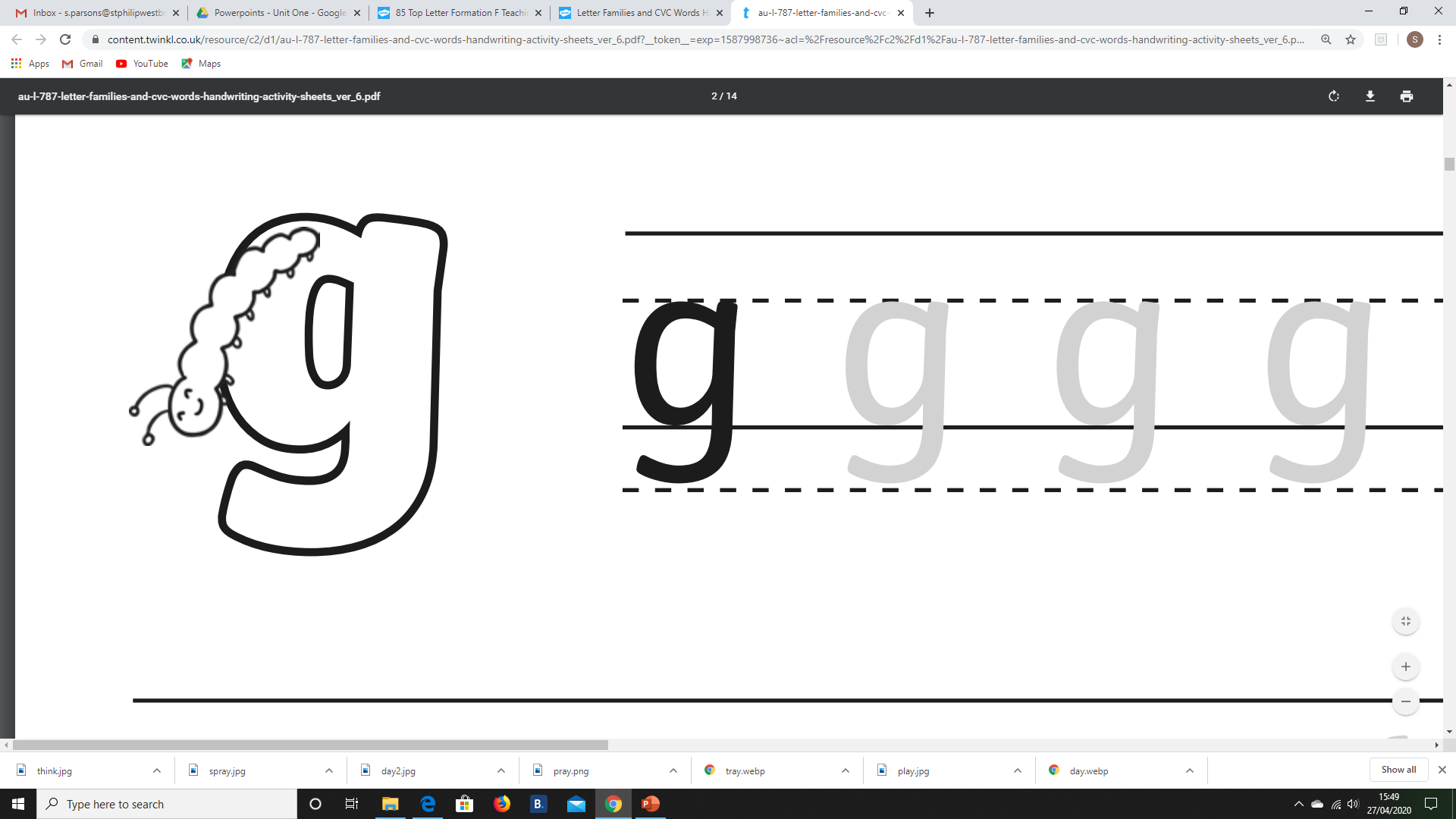 Make a curly c, join it up and then go down and curl it back.
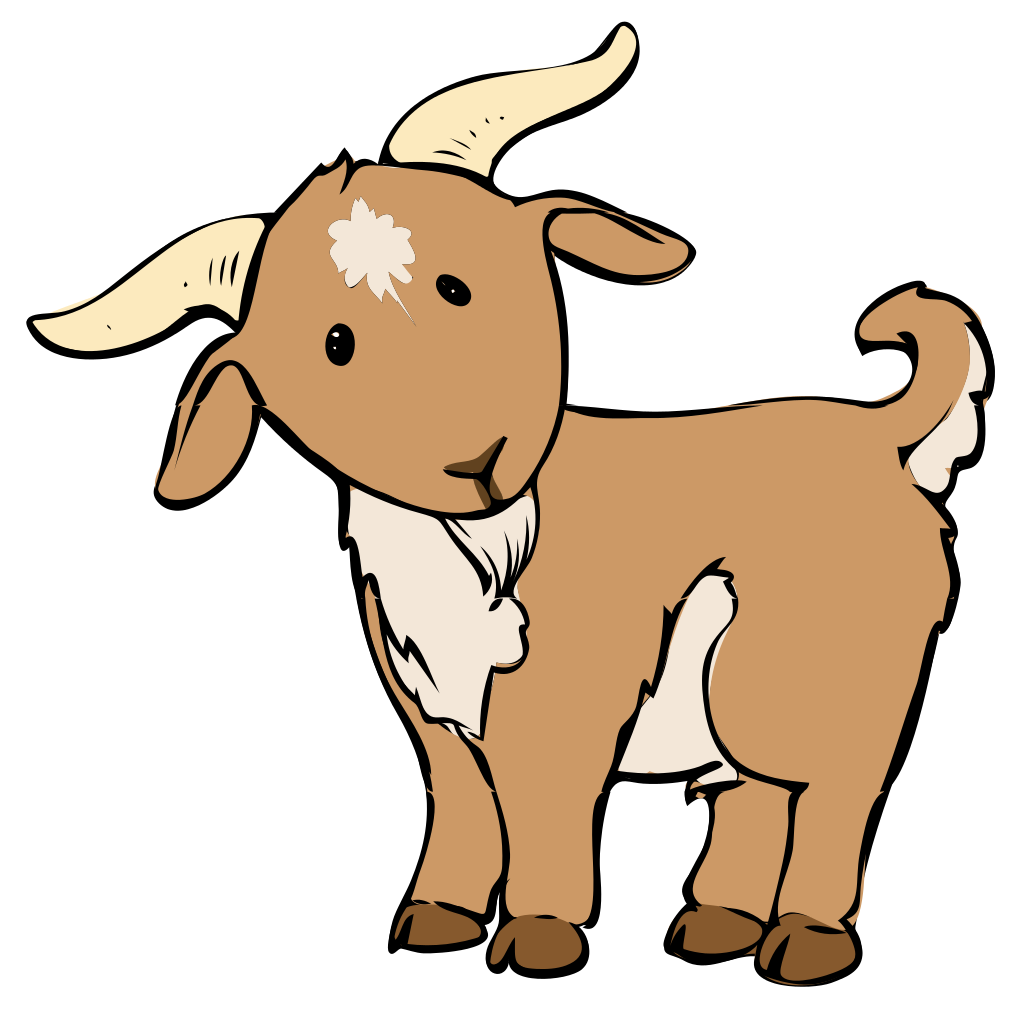 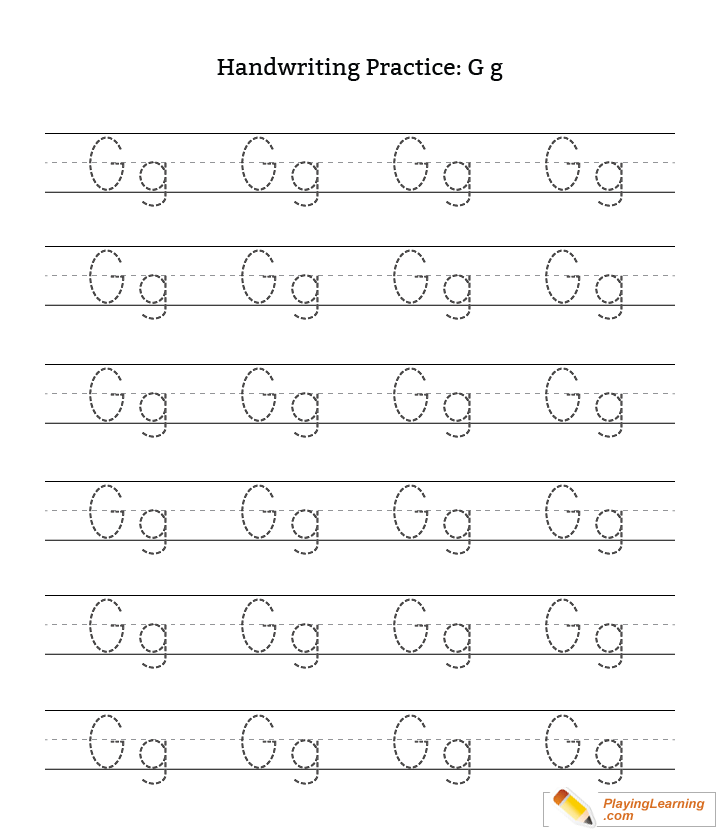 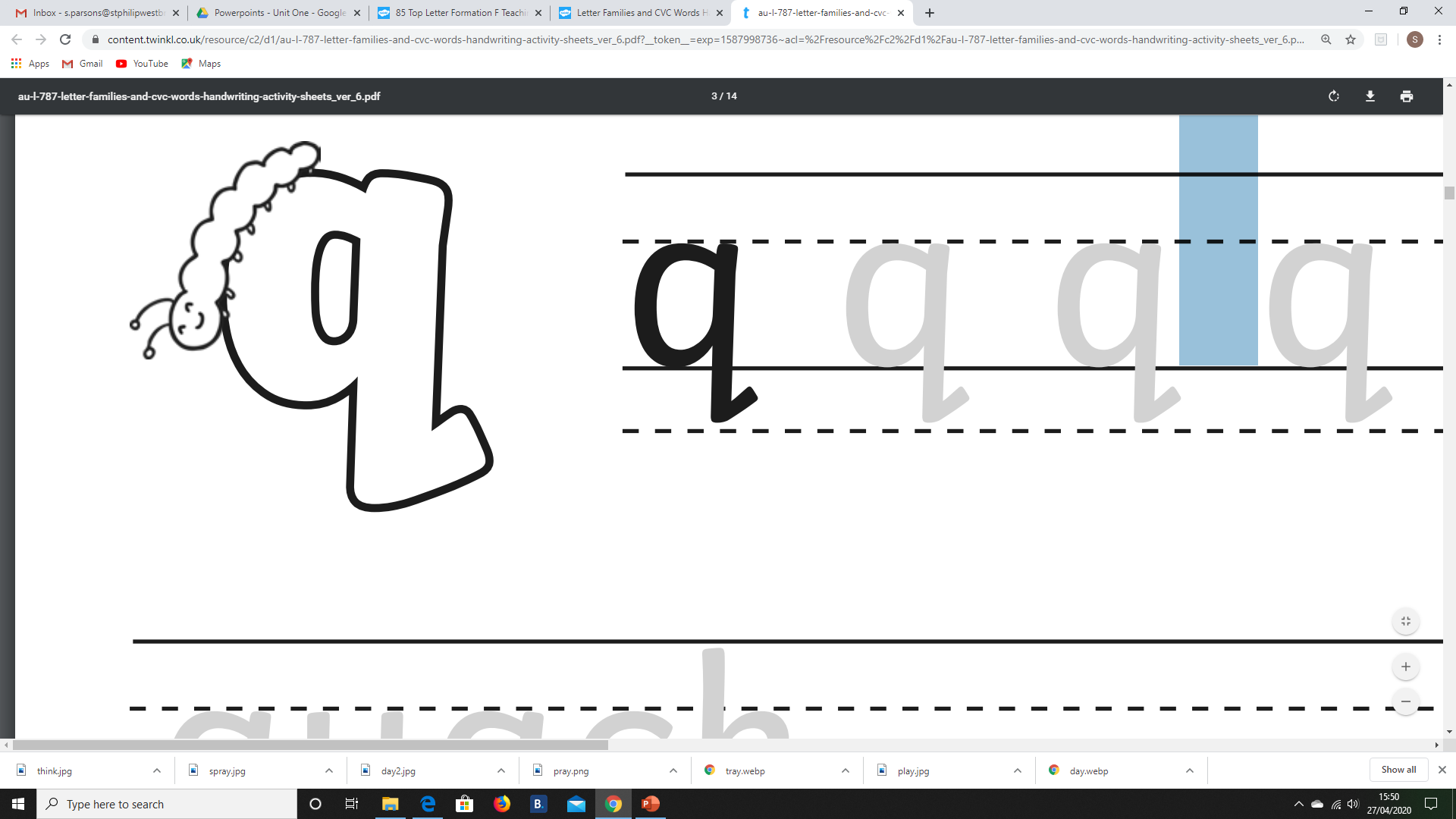 Make a curly c, join it up and then come down and give it a flick!
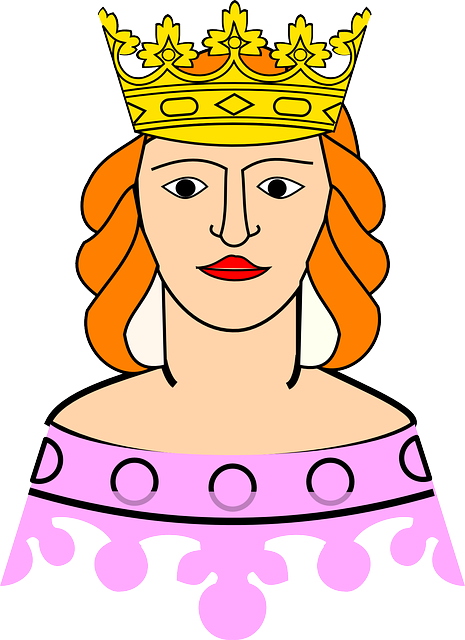 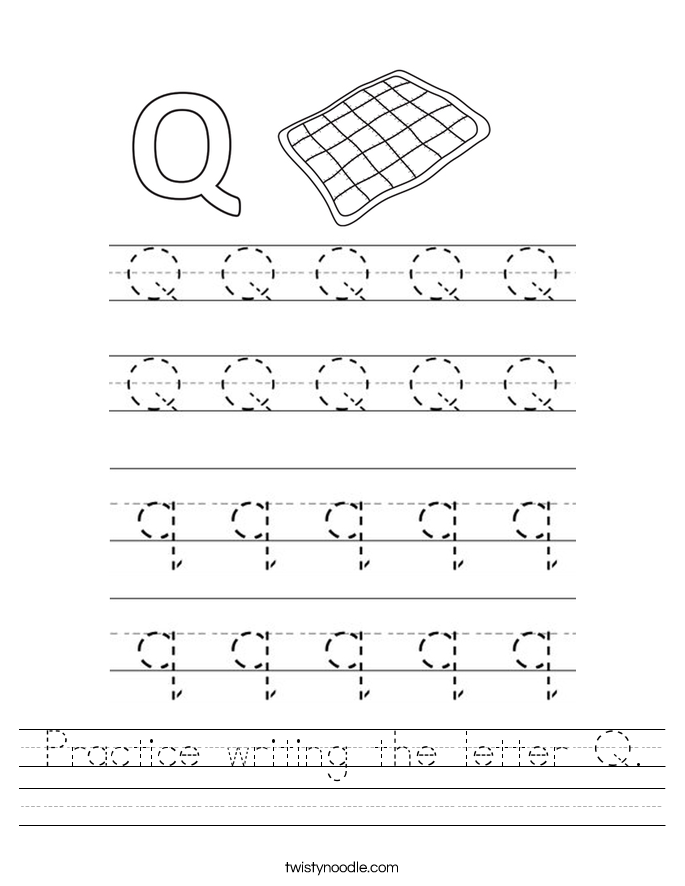